Bine a-ți venit!
Partea 1 
Cauzele durerilor de spate și abordări de prevenire 
Puls teoretic și reflecții către o abordare holistică
Nadine Nguyen 
De la compania  PhysioSynergie 
Profesor specializat de sport și gimnastică 
30 ani 
Profesor cu normă întreagă  într-o școală generală
Cine sunt eu?
Înlăturarea gândurilor învechite/alterate 
Găsirea de noi modalități de gândire 
Punerea de întrebări 
Găsirea soluțiilor de abordare 

                                             orientare către  Curriculum
Inițiere impuls
Kinestezia este studiul mișcării și conștientizării, și la rândul ei, ce reiese din mișcare -  ea este o tehnică de percepție a  mișcării“
– Frank Hatch, Lenny Maietta (2003)
Kinestezie
Studiul mișcăriiConștientizarePercepția mișcării, imprimată diverselor segmente ale corpului
Ce se întâmplă?
Inconștient                        Dispoziție? Psihic? Obiceiuri?
Respirație 		Agitație? Sănătate?
Digestie 		Pauze? Program de lucru?
Circulație		Constituție generală 

      Calitatea mișcării?
                Știm întotdeauna ceea ce facem?
Și procesele vitale inconștiente, precum  respirația, digestiași circulația sunt legate de mișcare și prin ea  se reglează activitatea zilnică. Asta înseamnă, că eficiența  procesului intern  influențează direct calitatea mișcărilor din viața cotidiană.
Exercițiul ca impuls
TehnicaFeldenkrais
a face 
a simți 
a percepe 
Conștientizare
Schimbare
Menținere
Poate chiar  percepție nouă sau  mai bună?
Ce ne aduce acest lucru???
Conceptul sistemului kinestezic
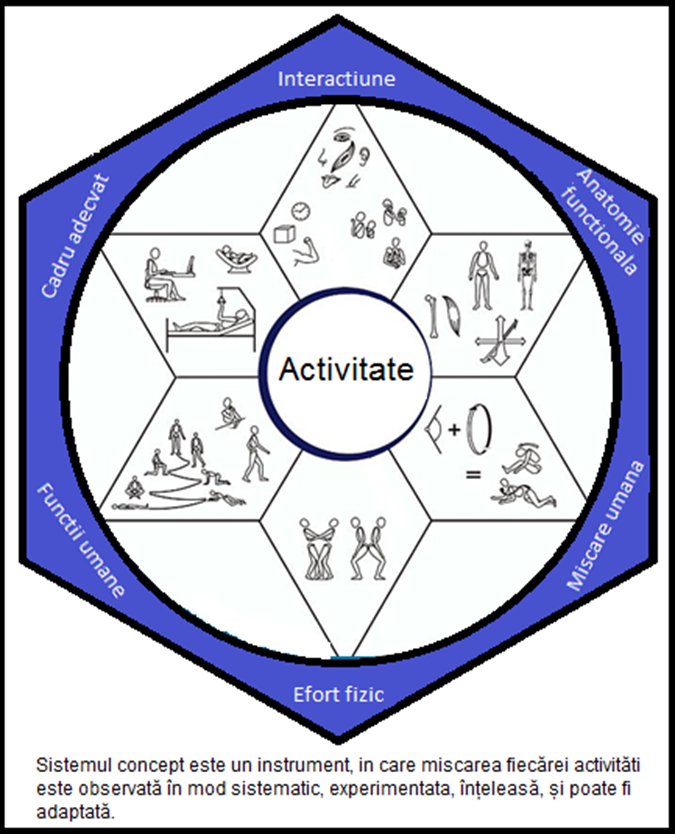 Sistem concept
De exemplu  ???
Utilizarea proprie a sistemului concept